检查新数字化服务软件包（CgemDigitizerSvc）
报告人：陆小玲
日期：2019年5月16日
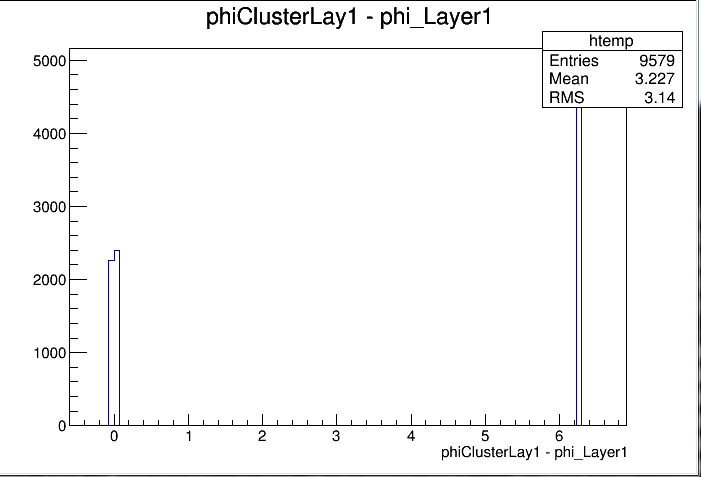 (a) 新数字化模拟的phi的残差分布图的
(b) 标准版数字化模拟的phi残差分布图的
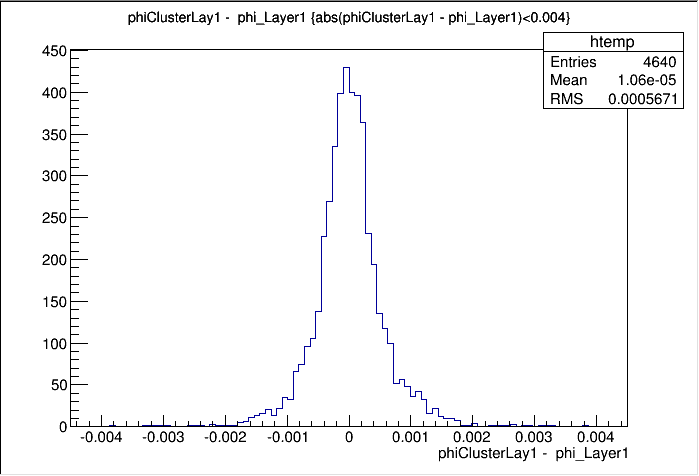 (a) 新数字化模拟的phi的残差分布图的（0附近）
(b) 标准版数字化模拟的phi的残差分布图（0附近）
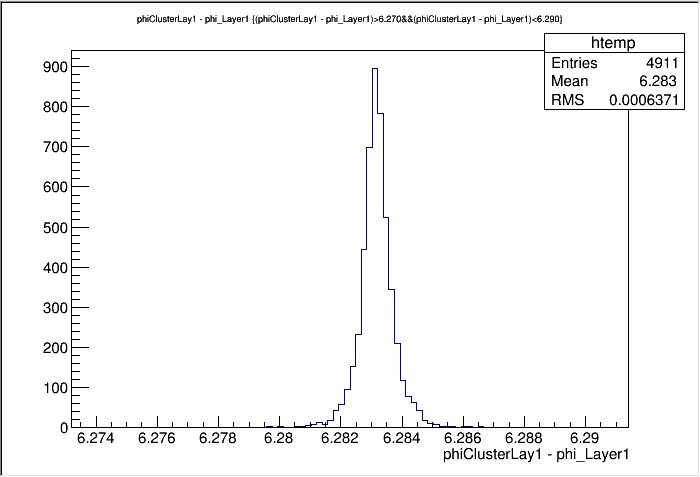 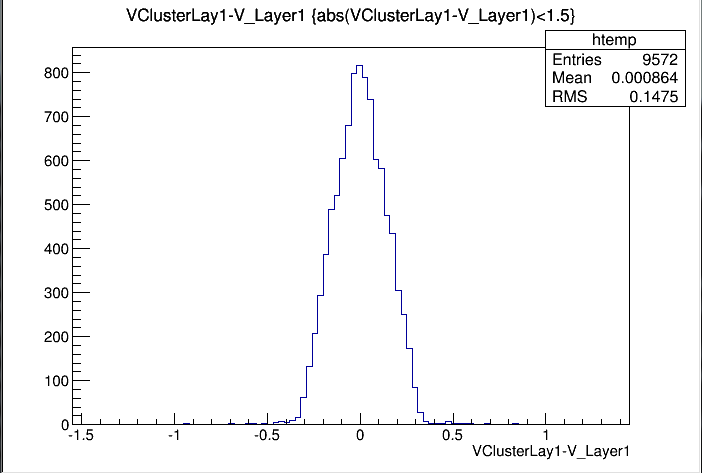 (b) 标准版数字化模拟的V的残差分布图
(a) 新数字化模拟的V的残差分布图的